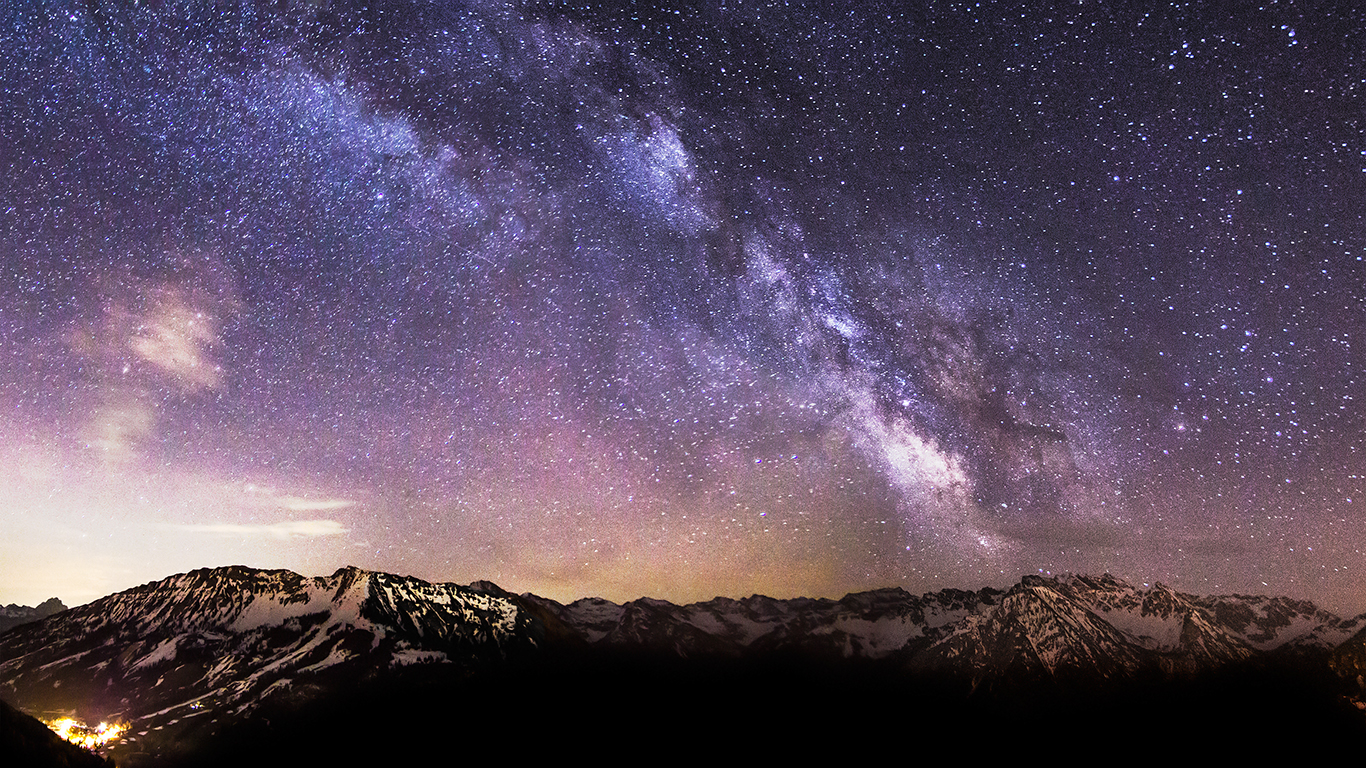 The Law of the LORD
Unleashing God’s Word in Your Life
Northwood’s Goal in 2014!
E 	
N
G
A
G
E
– 	Expectation
	– 	New discoveries
	– 	Growth 
	– 	Action 
	– 	God 
	– 	Evangelism
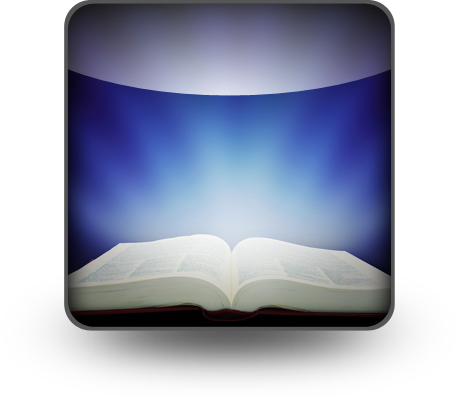 Northwood’s Goal in 2014!
Sermons.
Daily devos.
Small group devos. 
Small group studies. 
 Lunch study at Ferg
 Tue at Panera Bread
 CFA on Skyland
 Other studies????
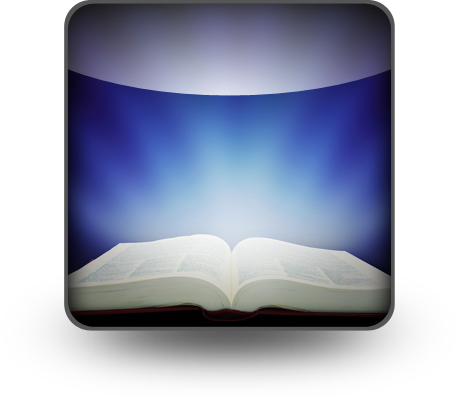 What’s the Source?
The law of the LORD 
The testimony of the LORD
The precepts of the LORD
The commandment of the LORD
The fear of the LORD
The rules of the LORD
What is the Value?
More to be desired are they than gold, even much fine gold...
What is the Value?
The Word gives LIFE!
The law of the LORD is perfect, reviving the soul
Man shall not live by bread alone but by every word that proceeds from the mouth of God (Mt 4:4)
What is the Value?
The Word gives WISDOM!
The testimony of the LORD is sure, making wise the simple
The commandment of the LORD is pure, enlightening the eyes
What is the Value?
The Word gives JOY!
The precepts of the LORD are right, rejoicing the heart
Sweeter also than honey and drippings of the honeycomb
Suggestions
Just read assignment for each day.
Read out loud.
Pray before and after reading.
Keep the reading plan in Bible.
Journal.
Designate a time and a place.
Get accountability partner.